目前高職農業群以及食品群的群科可以區分為以下幾類：農業群：農場經營科、畜產保健科、森林科、               園藝科、造園科、野生動物保育科食品群：食品加工科、食品科、水產食品科、烘焙科
有畜產保健科的學校
國立龍潭高級中學
國立臺北科技大學附屬桃園農工高級中等學校
國立關西高級中學
國立苗栗高級農工職業學校
國立中興大學附屬臺中高級農業職業學校
國立員林高級農工職業學校
國立虎尾高級農工職業學校
國立西螺高級農工職業學校
國立北港高級農工職業學校
國立北門高級農工職業學校
國立曾文高級農工職業學校
國立臺南大學附屬高級中學
國立旗山高級農工職業學校
國立佳冬高級農業職業學校
國立臺東專科學校
國立花蓮高級農業職業學校
關西高級中學
學校教育目標：「文藝與科學涵養、服務與社會關懷、理論與實作能力、多元與宏觀視野」

畜產保健科的教育目標：
1. 培育學生具備禽畜生產、經營管理、禽畜保健等領域之知能，為國家培育儲備動物科技、畜產與獸醫人才。
2. 加強畜產加工之技能，鼓勵學生考取職業技術證照。
3. 從實作中養成勤勉、敬業樂群積極的工作態度，建立學生尊重生命之態度與注重安全衛生之工作習慣。
4. 引導學生參加校外實習，擴大學習領域與視野，並培養獨立自主之精神。
5. 依學生興趣及生涯規劃，輔導升學或就業
畜產保健科的課程架構：
分為一般科目及專業與實習科目，專業課程部分包含知識、技能、態度，整體課程可以幾個面項來看，肉品加工課程、禽畜保健、畜牧相關、生物相關以及牧場經營相關，每個面向都相當注重實作部分，還有一點，關西高中的畜產保健科備有獸醫技術實習教室和實習牧草區，相當有特色。
關西高中學校特色：
升學與職業證照並重、多元學習、適性發展、校地大，風景優美、競賽活動多。其中畜保科建置全國高職唯一水濂式蛋雞舍，提供現代化飼養之實習環境。也是北區唯一肉製品加工技術士丙級檢定術科考場。
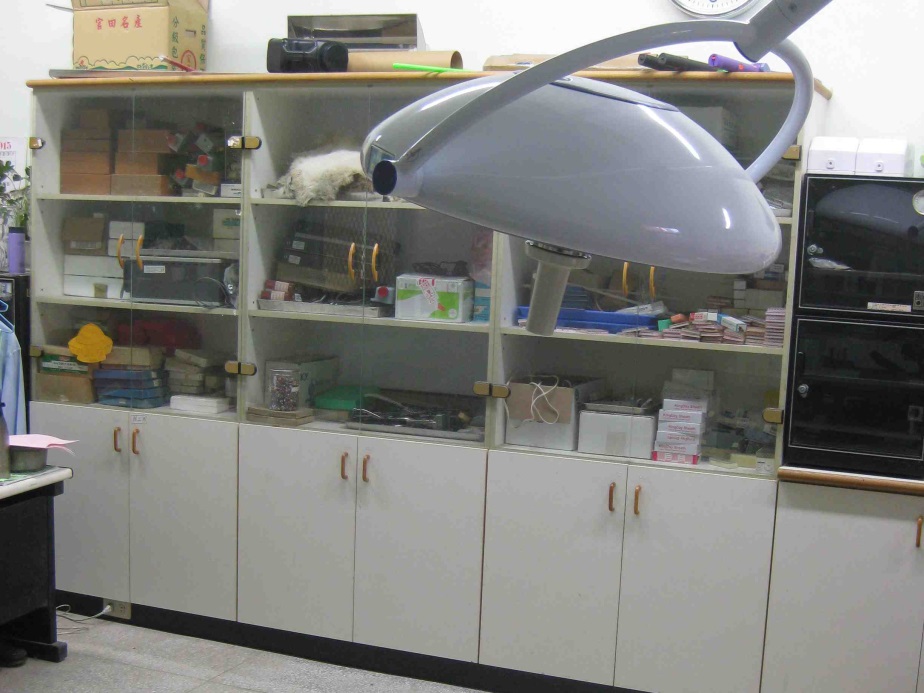 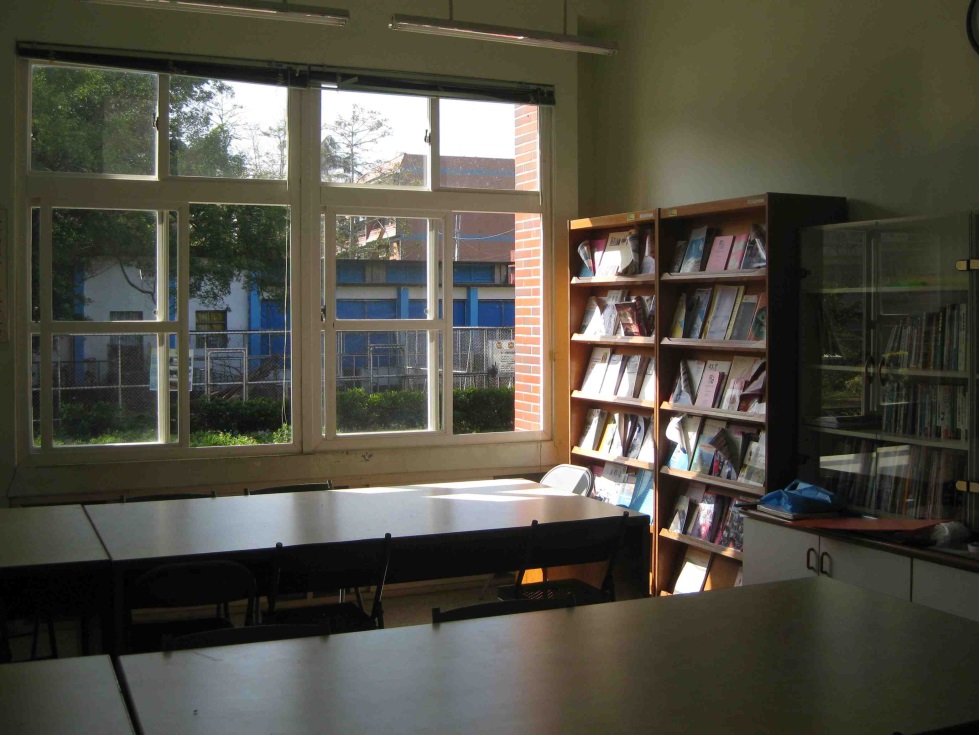 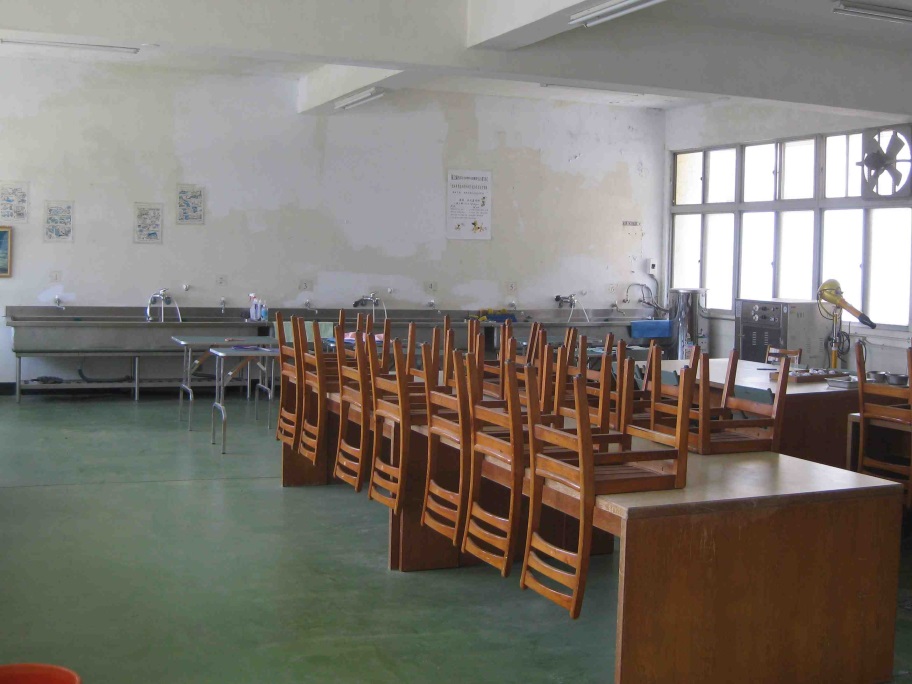 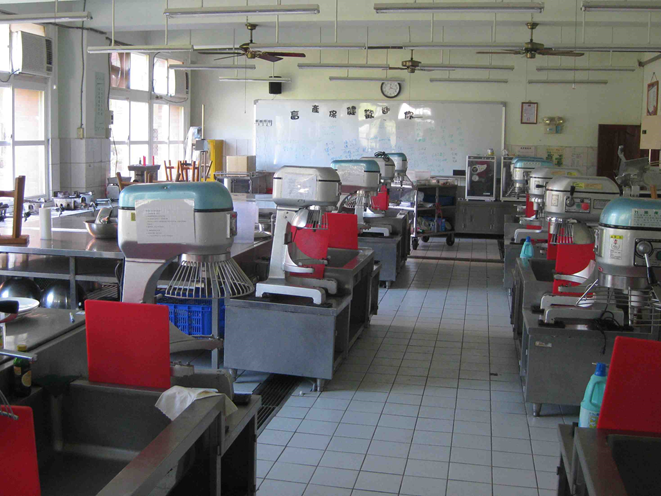 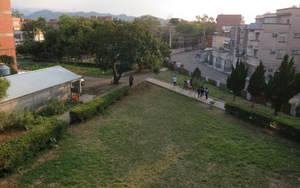 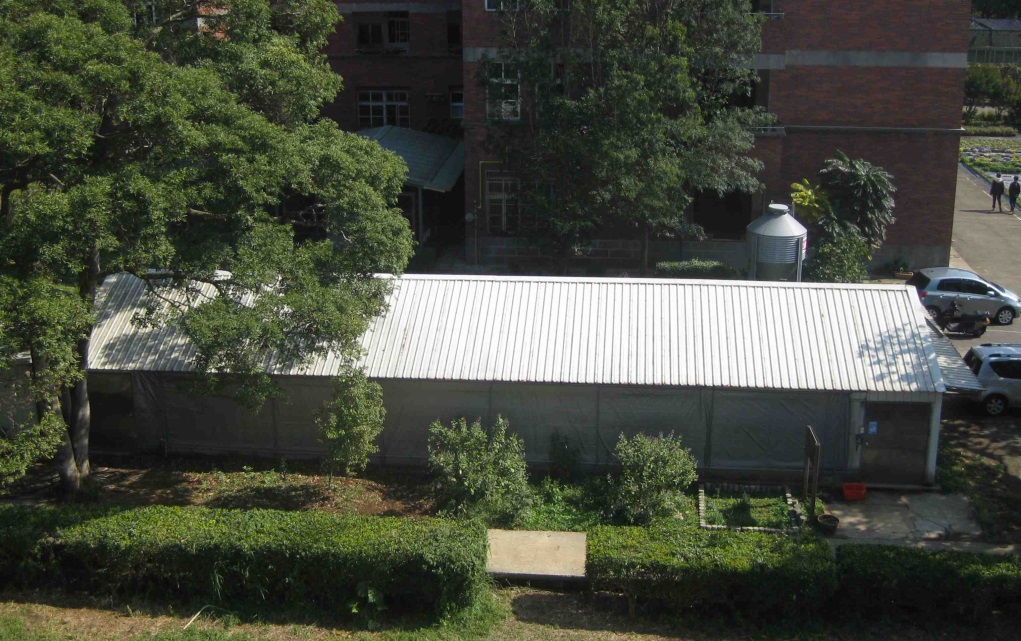 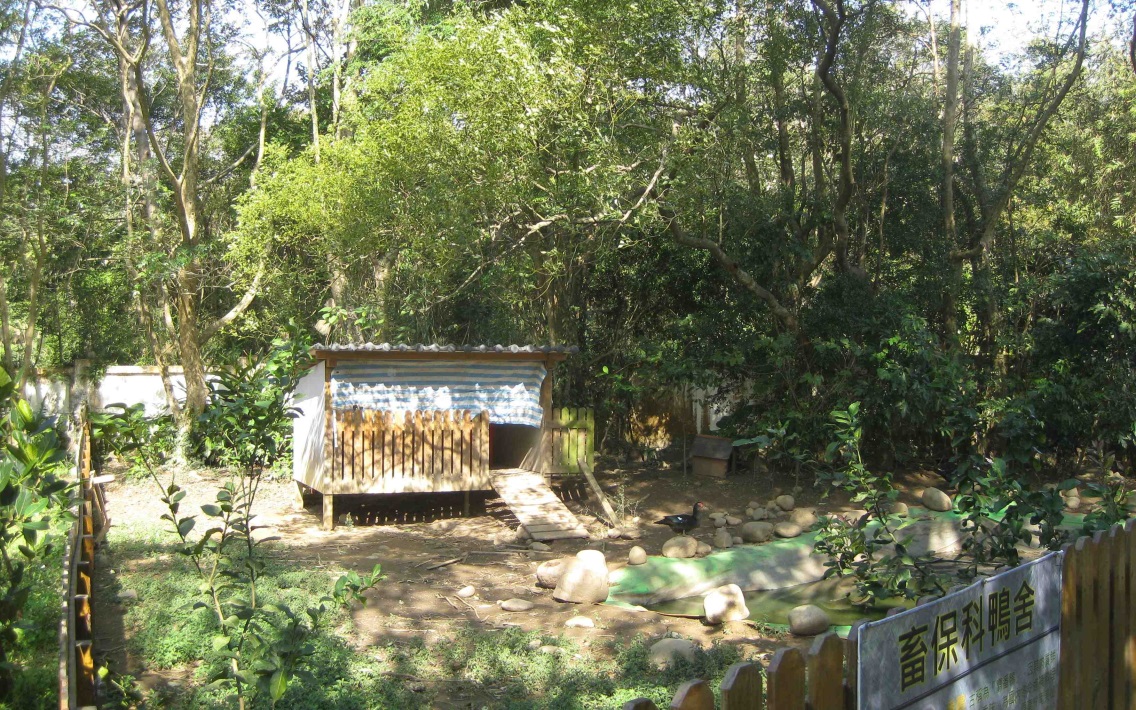 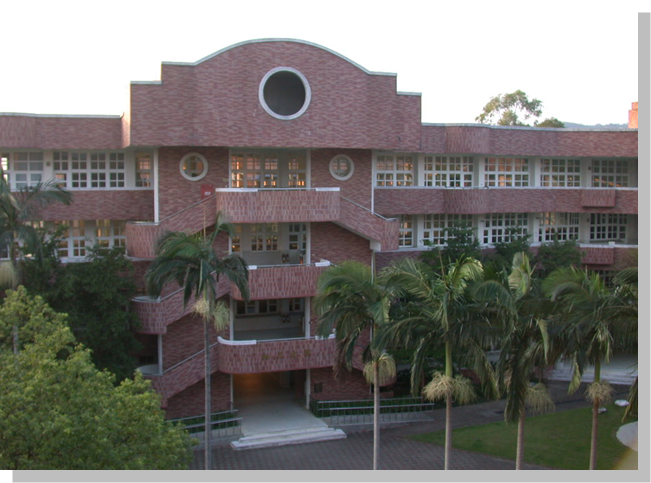 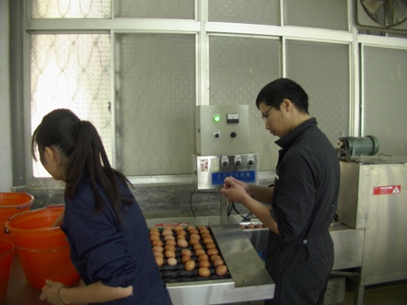